Chování související se zdravím
Psychologie zdraví
Zdravotní profil české populace v rámci EU(State of Health in the EU, OECD, 2021)
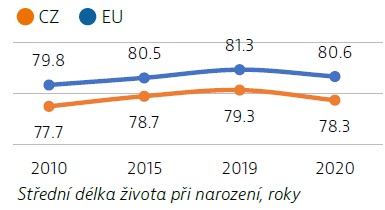 Střední délka života byla v r. 2020 76,1 let u mužů a 82 let u žen. K dosažení evropského průměru chybějí 2 roky. 
Míra obezity u dospělých i dospívajících ve věku 15 let se pohybuje kolem 20% a má zvyšující se trend.
Narůstá prevalence diabetu.
Výskyt rakoviny je v ČR větší než ve většině zemí EU.
Míra konzumace alkoholu patří k nejvyšším v EU (11,9 l čistého alkoholu na dospělou osobu ročně, průměr v EU je 10l).
Jedna pětina dospělých i dospívajících pravidelně kouří.
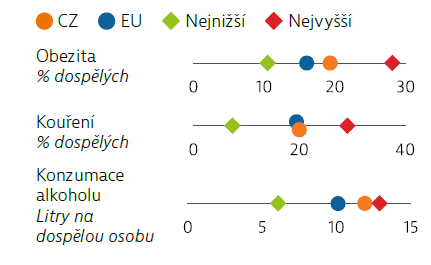 2
Srovnání ČR a průměru EU v r. 2019
Lepší nebo stejný průměr jako EU

Délka života ve zdraví-ženy (64 let, EU 64,2 let)
Kojenecká úmrtnost
Dostupnost zdravotní péče
Hustota lékařů (4,1/1000obyv., EU 3,9)
Nemocniční lůžka (6,6/1000 obyv., EU 5,3)
Horší než průměr EU

Naděje na dožití 
 ženy (82, EU 83,5)
 muži (76,1, EU 78,3)
Délka života ve zdraví-muži (62,7, EU63,5 let)
Rizikové stravovací návyky (23%, EU 17%)
Obezita 
Kouření
Konzumace alkoholu
Výdaje na zdravotnictví (7,8% HDP, EU 9,9% HDP)
Hlavní příčiny úmrtí v ČR v r. 2020 dle OECD (2021)
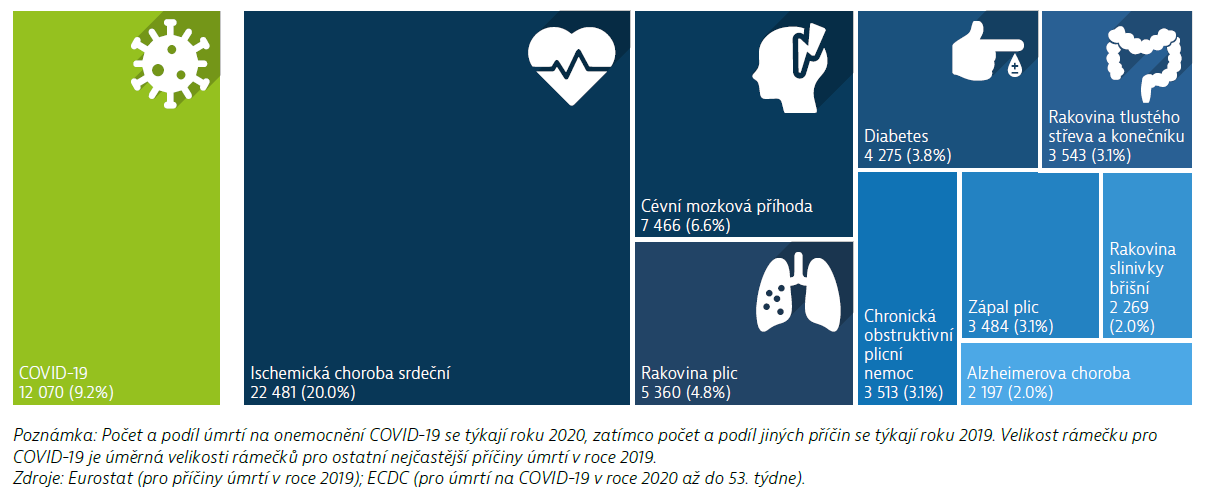 Determinanty zdravÍ
Jaké jsou nejvýznamnější determinanty zdraví? Na čem v životě nejvíce záleží, zda zůstaneme zdraví nebo ne?
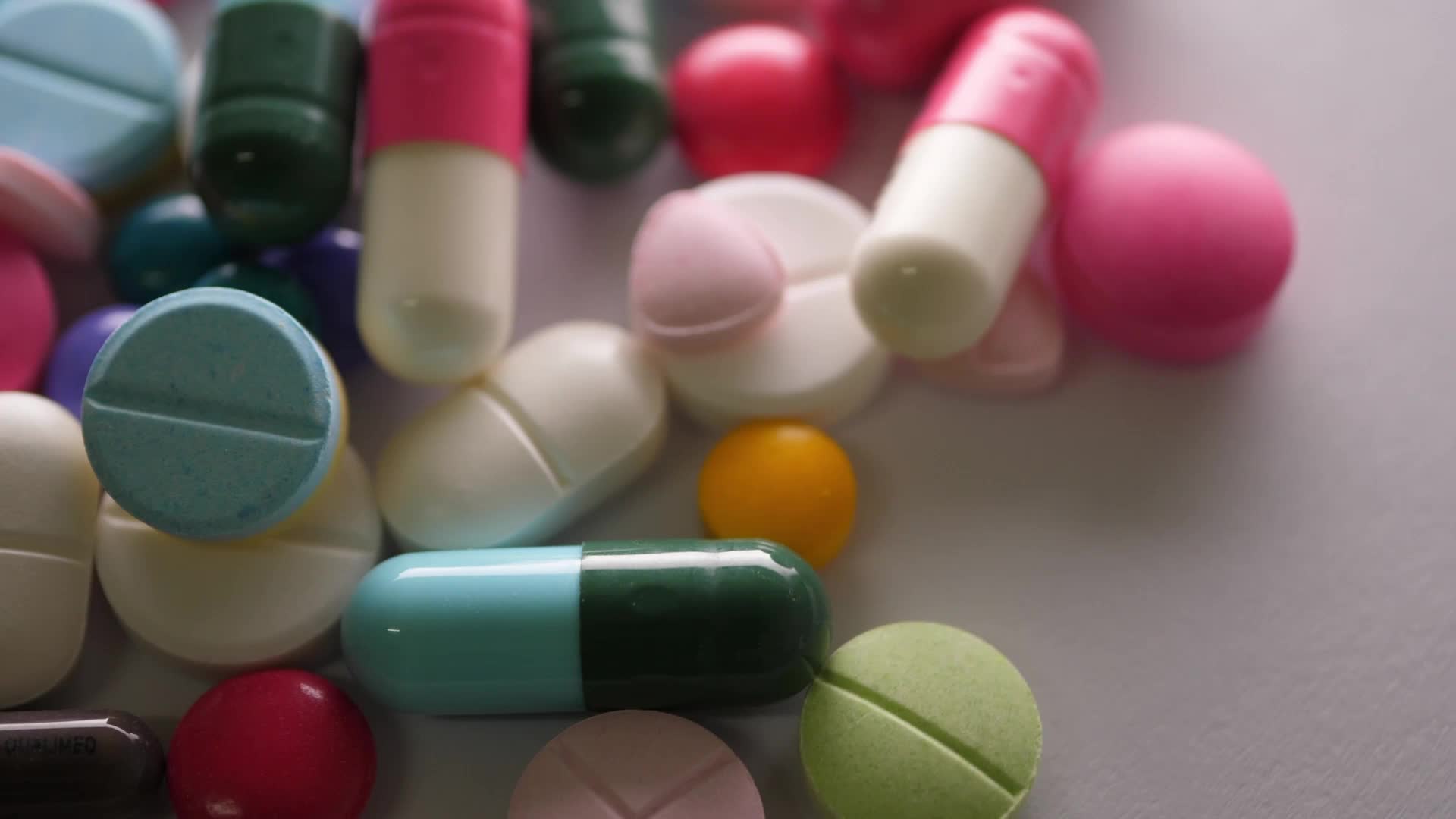 Determinanty zdraví dle WHO
WHO 2010 (dle Kříž, 2011)
Rizikové faktory (předčasných) úmrtí v ČR 2019 dle OECD (2021)
Téměř polovinu všech úmrtí v Česku v roce 2019 lze přičíst behaviorálním rizikovým faktorům, zejména špatnému stravování, kouření, konzumaci alkoholu a nedostatku pohybu. Česká populace zaostává ve zdravotní gramotnosti.
Zdraví 2030
Schváleno vládou r. 2019, aktualizováno 2020, Ministerstvo zdravotnictví je odpovědné za implementaci do r. 2030
Hlavní cíle:
- zvýšit zdravotní gramotnost
- zvýšit prevenci
- snížit rizikové chování
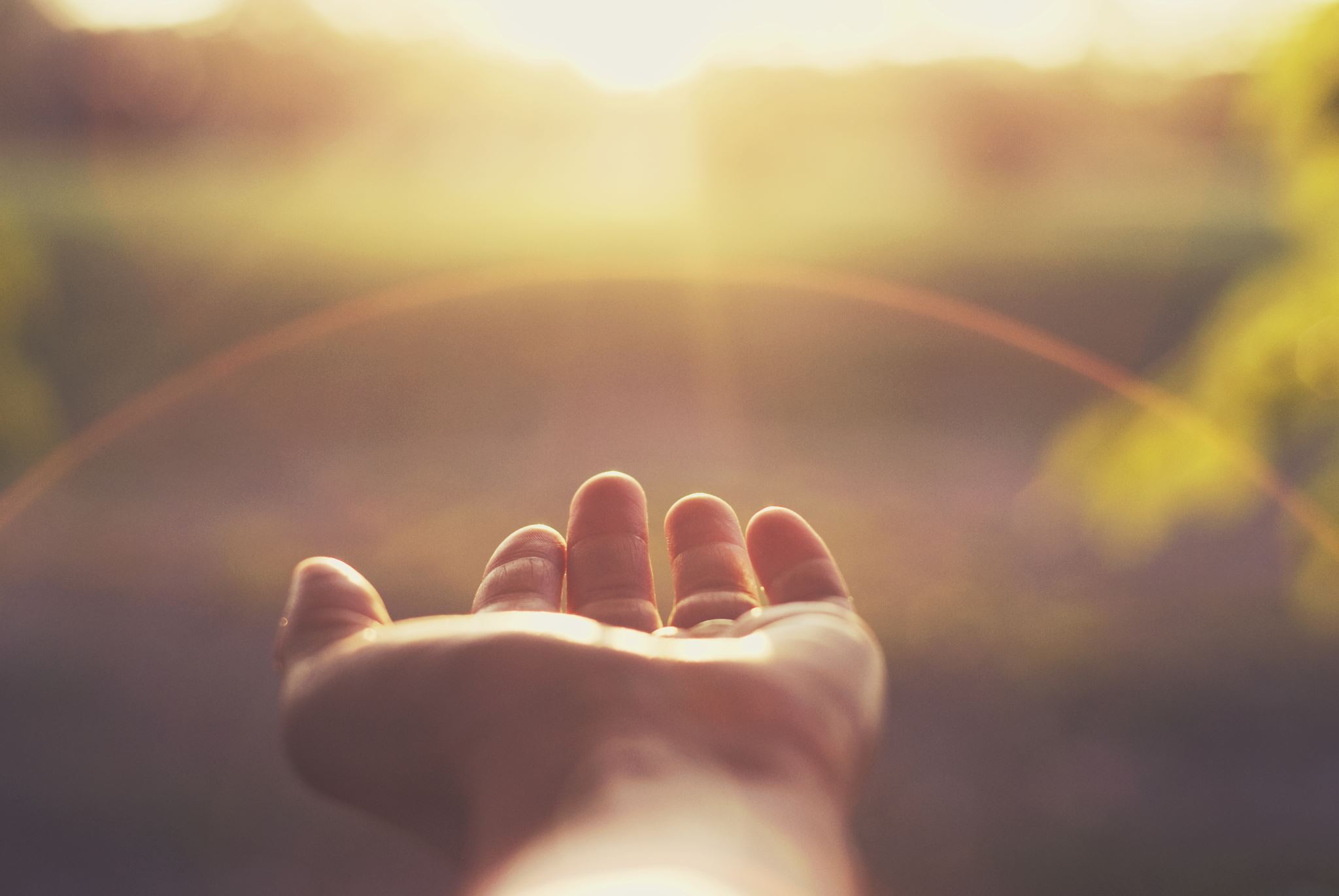 Každý den se svým chováním pohybujeme na kontinuu mezi pozitivním a negativním pólem ve vztahu ke zdraví. Nemůžeme se vyvázat, ať děláme, co děláme, chování související se zdravím je vždy přítomno. Produkujeme ho záměrně či nezáměrně ve zdraví,  vědomě i nevědomě, ve zdraví, při prvních známkách onemocnění i v nemoci.
Chování související se zdravímhealth-related behaviour
- záměrné i nezáměrné, vědomé i nevědomé činnosti, které se nějakým způsobem vztahují ke zdraví a nemoci
	Kasl, & Cobb, 1966
Chování související se zdravím
Kaptein, & Weinman, 2004, Steptoe, & Wardle, 2004
Chování související se zdravím
Vickers a kol., 1990
dimenze na základě faktorové analýzy
Chování související se zdravím                                     v euroamerické kultuře a jeho dopad na zdraví
Steptoe a Wardleová (2004) jmenují následující formy zdraví podporujícího i ohrožujícího chování jako ty, které mají stěžejní dopad na zdraví v současné době v industriálních zemích: 
kouření, 
výživa (příjem tuků, cukrů, konzumace ovoce a zeleniny), 
pohybová aktivita, 
konzumace alkoholu, 
screening rakoviny, 
rizikové sexuální chování 
riskantní řízení dopravních prostředků
McGinnis a Foege (1993): v rámci euroamerické kultury přibližně 50 % případů úmrtí vlivem 10 nejrozšířenějších příčin smrti úzce souvisí s chováním ohrožujícím zdraví 
(kouřením, nezdravou životosprávou, sedavým způsobem života, abusem alkoholu a drog a riskantními sexuálními praktikami vedoucími k přenosu HIV/AIDS).
Determinanty Chování související se zdravím
Sociokulturní a národní faktory
Sociální a rodinné faktory
Legislativní faktory
Makroekonomika
Dostupnost zboží a služeb
Dostupnost zdravotní péče a její úroveň (preventivní prohlídky, očkování)
Sociodemografické faktory
Psychologické faktory
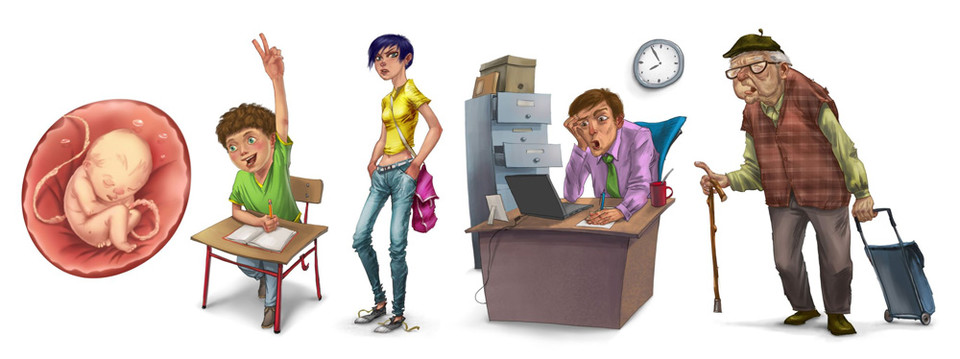 Přehled realizovaných výzkumů mapující (mj.) chování související se zdravím
16
Zápatí prezentace
Pohybová aktivita
Příznivý vliv na fungování lidského organismu na úrovni metabolické, kardiovaskulární, respirační, imunitní, termoregulační, hormonální a psychické
omezení sedavého chování a vykonávání pravidelné pohybové aktivity významně snižuje riziko:




Přemíra (přetrénovanost) – častější úrazy a únavové zlomeniny
Pohyb dále zlepšuje spánek, zvyšuje vitalitu, kvalitu života, zvyšuje sebevědomí, osobní pohodu, oddaluje chronická onemocnění (Marcus, & Forsyth, 2010 a další studie)
Doporučení týkající se pohybu (WHO,2020)
Protože po 48 hodinách příznivý krátkodobý efekt cvičení mizí, je optimální zařazovat cvičení co nejčastěji, s maximální přestávkou 2 dny.
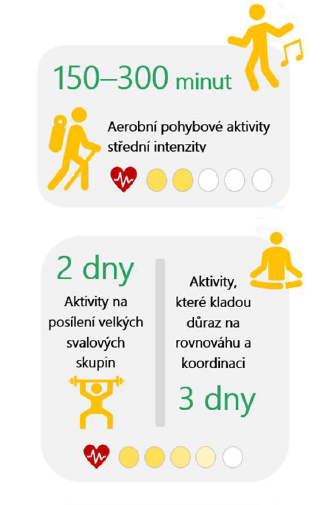 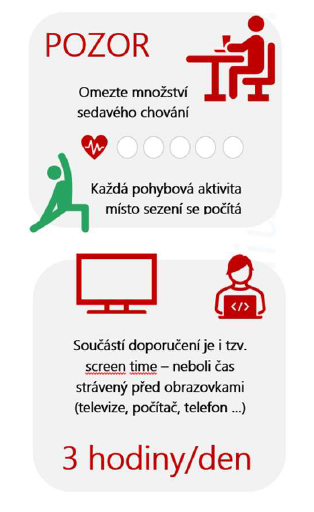 Strava a stravovací návyky
Nadváha
Malnutrice
Vysoká kognitivní zátěž zhoršuje seberegulaci ohledně zdravého stravování (Byrd-Bredbenner et al., 2016)

Rizika obezity – METABOLICKÝ SYNDROM - splnění 3 a více kritérií 
Obvod pasu (viscerální tuk, ukládá se v břišní dutině mezi orgány, Ž 88, M 102) 
Hladina triglyceridů 
Vysoký LDL cholesterol 
Krevní tlak (nad 130/85) 
Hladina cukru v krvi (glykémie)
Doporučení týkající se výživy
(Společnost pro výživu ČR, 2012, dle Gabrovská, Chýlková, 2017)
Výživová pyramida ČR
Užívání návykových látek
PUD = problematický uživatel drog
Nelátkové závislosti
Závislost na hracích automatech, internetu, mobilních telefonech, sociálních sítích, počítačových hrách, nakupování, seriálech…
Negativní účinky: poruchy spánku, rozpad denního režimu, bolesti hlavy
(Black, Shaw, & Blum, 2010)
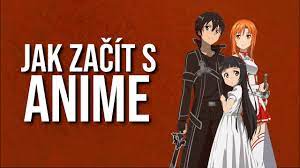 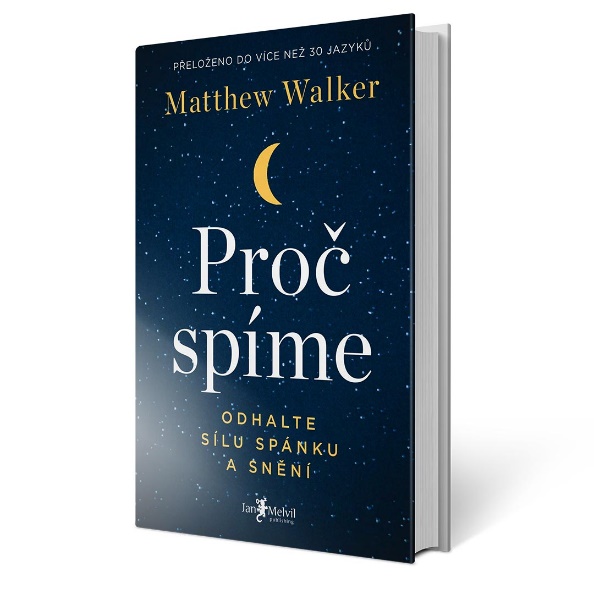 Spánková hygiena
Duševní hygiena
Aktivity snižující míru emocionálního vyčerpání (sport a pohyb, kulturní akce, četba, trávení času v přírodě, s přáteli, manuální práce, chalupaření, relaxace, meditace, cestování, sledování TV, péče o zvířata, motorismus)
Vzájemná souvislost fyzického a duševního zdraví
	špatné duševní zdraví je rizikovým faktorem pro vznik chronické fyzické 	nemoci (dopad na kognitivní a sociální funkce, snížená míra aktivity, vyšší 	riziko zdraví ohrožujícího chování)
	osoby se slabším fyzickým zdravím jsou ohroženy vyšším rizikem rozvoje 	horšího duševního zdraví (záleží na subjektivním vnímání míry omezení v 	každodenních činnostech)
				(Canadian Mental Health Association, 2016)
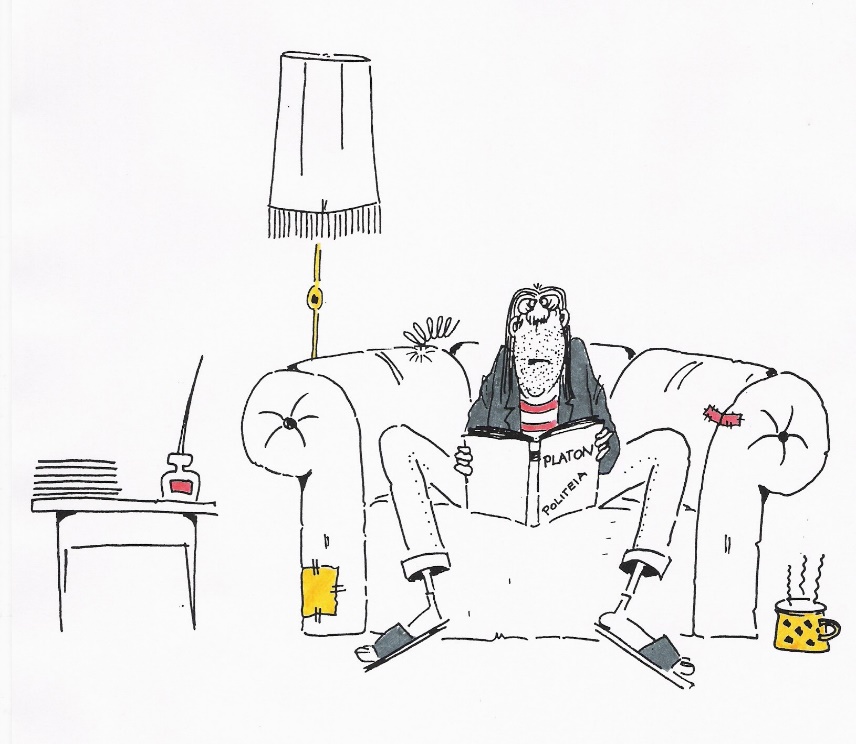 V industrializovaných zemích souvisí významná část mortality v důsledku nejrozšířenějších příčin úmrtí s konkrétními vzorci chování a tyto vzorce chování je možné měnit (Conner, & Norman, 2005).
Akční plán
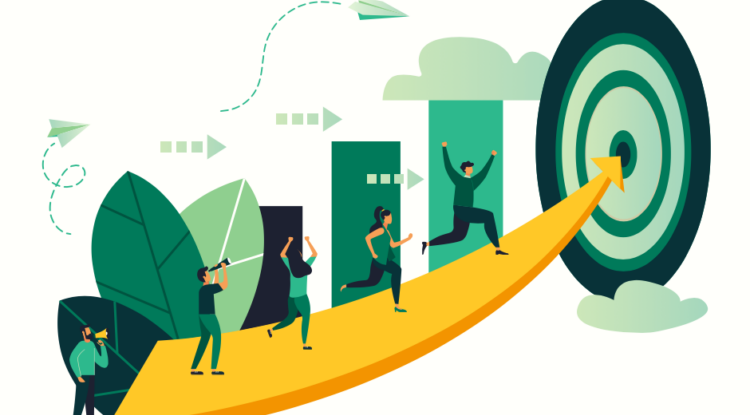 Zvolte si 1 aktivitu, které se budete další měsíc věnovat
Vytvořte cíl, který bude SMART
konkrétní 
měřitelný (jak zjistím, že jsem to splnil/a?)
přijatelně těžký
relevantní k vaší situaci
časově ohraničený

úprava výživy (co konkrétně)
odstranění zlozvyku
pravidelná pohybová aktivita (alespoň 30 minut denně 5x týdně)
úprava režimu, podpora kvality spánku
autorelaxace dle určité techniky či dýchací cviky každý den
meditace či cvičení mindfulness každý d
krátkodobé fyzické stresy  (vystavení chladu, horku, náročné cvičení, krátkodobé půsty) alespoň 1x týdně
vlastní umělecká aktivita alespoň 2 hodiny týdně
preventivní lékařské prohlídky
jiné…
Odborné zdroje uvedené v prezentaci:

Black, D. W., Shaw, M., & Blum, N. (2010). Pathological gambling and compulsive buying: do they fall within 	an obsessive-compulsive spectrum? Dialogues in Clinical Neuroscience, 12(2), 175–185.
Byrd-Bredbenner, C., Quick, V., Koenings, M., Martin-Biggers, J., & Kattelmann, K. K. (2016). Relationships of 	cognitive load on eating and weight-related behaviors of young adults. Eating Behaviors, 21, 89–94.
EHIS European Health Interview Survey (2014). TG HIS Eurostat .
Canadian Mental Health Association. (2016). Connection between mental and physical health. Retrieved from 	https://ontario.cmha.ca/mental-health/connection-between-mental-and-physical-health/
Conner, M., & Norman, P. (2005). Predicting Health Behaviour. London, Open University Press. 
Gabrovská, D., & Chýlková, M. (2017). Fakta o správné a vyvážené stravě. Česká technologická platforma pro potraviny, Praha.
Kasl, S.V. , Cobb, S. (1966) Health Behavior, Illness Behavior and Sick Role behavior, Archives of Environmental Health: An International Journal, 12:2, 246-266, DOI: 10.1080/00039896.1966.10664365
Kříž, J. (2011). Determinanty zdraví. In L. Komárek, T. Kopřivová, J. Kříž, K. Provazník, H. Provazníková, D. Schneidrová et al. (Eds). Ochrana a podpora zdraví. Praha: 3. lékařská fakulta UK.
Marcus, B. H., & Forsyth, L. A. H. (2010). Psychologie aktivního způsobu života: motivace lidí k pohybovým aktivitám. Praha, CZ: Portál.
McGinnis, J. M. & Foege, W. H. (1993). Actual causes of death in the United States. Journal of the American Medical Association, 270, 2207-2211.
MZČR (2019). Strategický rámec rozvoje péče o zdravív České republice do roku 2030, Zdraví 2030 [Strategic 			Framework for Health Care Development in the CzechRepublic by 2030], Prague.
	OECD/European Observatory on Health Systems and Policies (2021), Česko:
		zdravotní profil země 2021, State of Health in the EU, OECD Publishing, Paris/European Observatory 		on HealthSystems and Policies, Brussels.
	Sarafino, E. P. (1990). Health psychology: Biopsychosocial interactions. New York: John Wiley & Sons.
Steptoe, A. & Wardle, J. (2004). Health related behaviour: prevalence and links with disease. In A. A. Kaptein, & J. Weinman (Eds.), Health Psychology, Oxford: The British Psychological Society and Blackwell Publishing Ltd., 21–51.
Vickers, R. R., Conway, T. L., & Hervig, L. K. (1990). Demonstration of replicable dimensions of health behaviors. Preventive Medicine, 19, 377−401.
World Health Organization. (2020). WHO guidelines on physical activity and sedentary behaviour. World Health Organization.